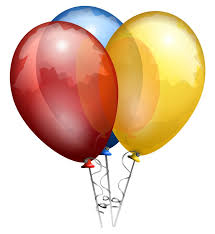 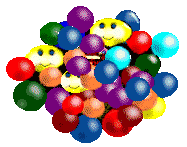 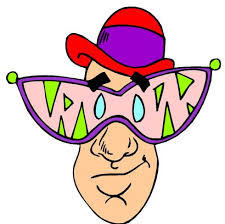 L
V
A
C
A
R
A
N
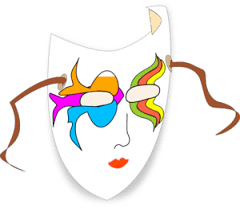 In
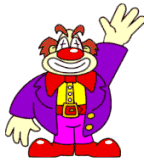 our
School!
Carnaval in school, usually begins on Thursday that smells grilled meat (Tsiknopempti). That day school was opened to panents, who came and grilled the meat for everybody!
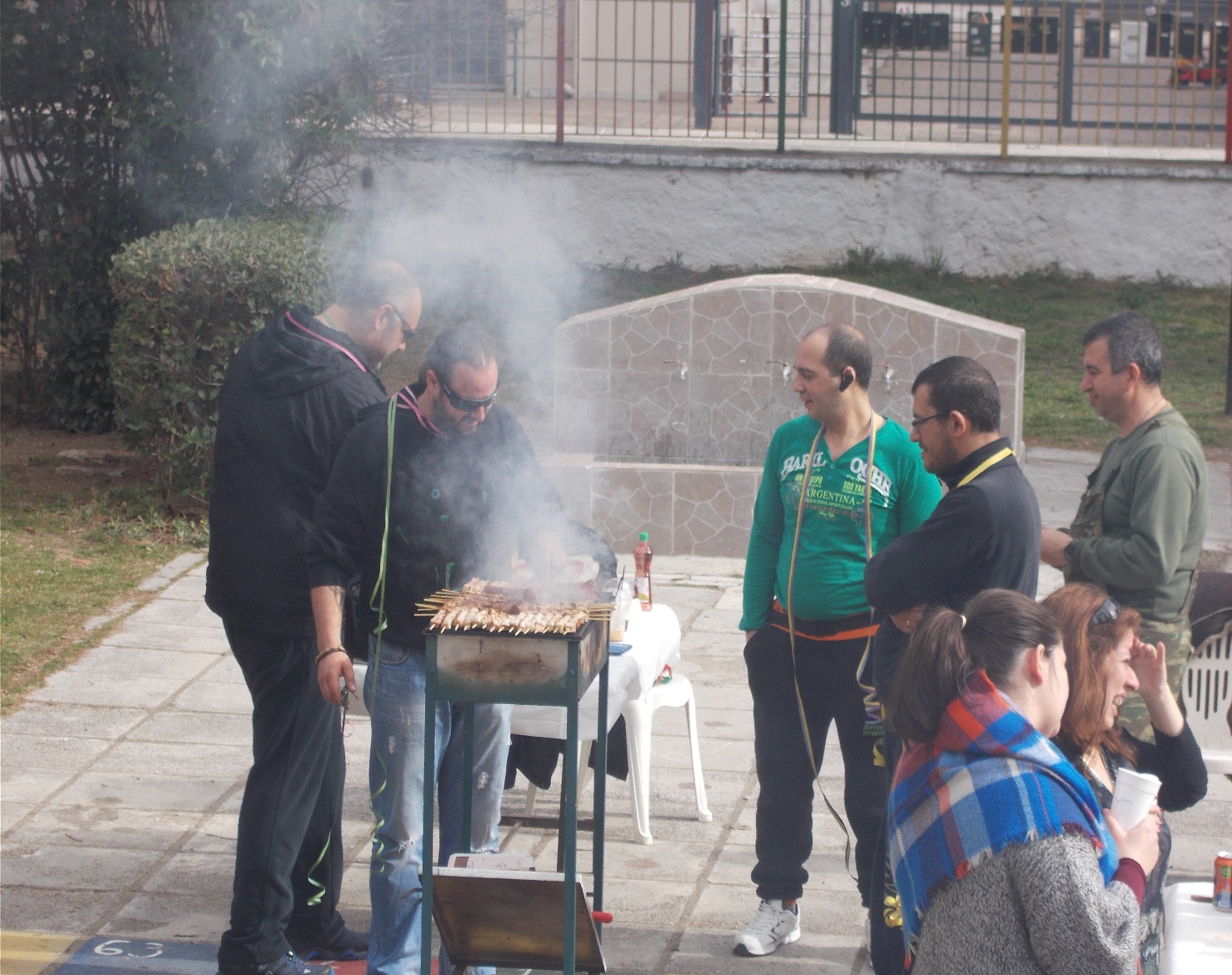 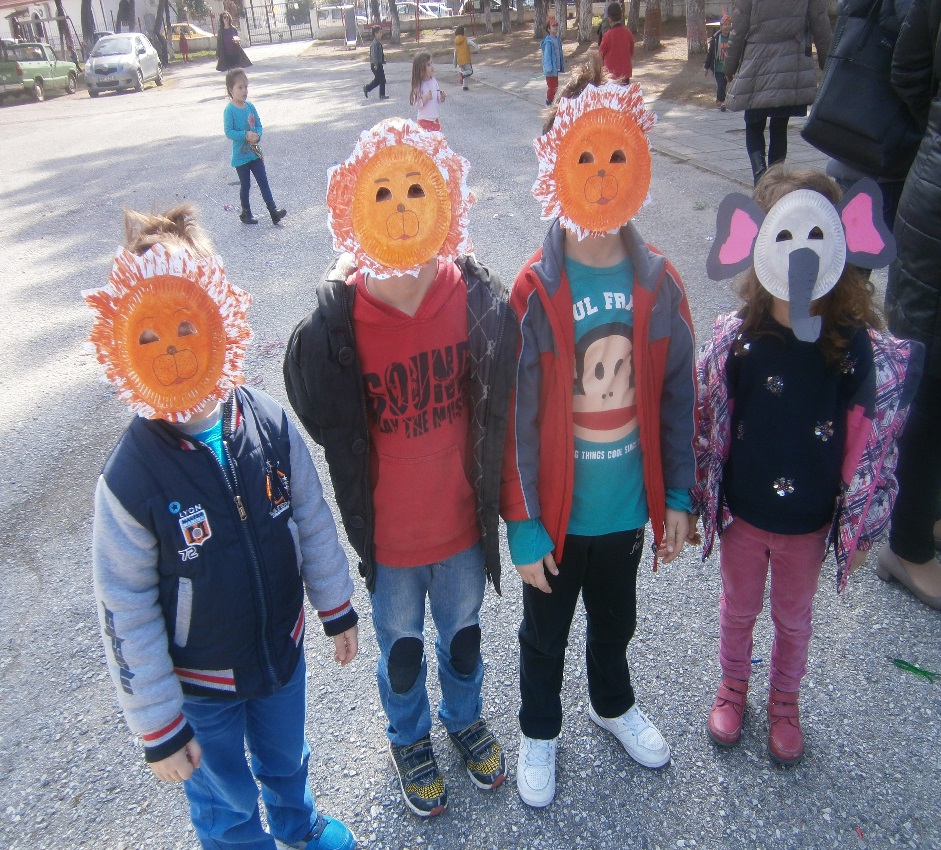 Children came out of their classes with masks …and the party begined!!!
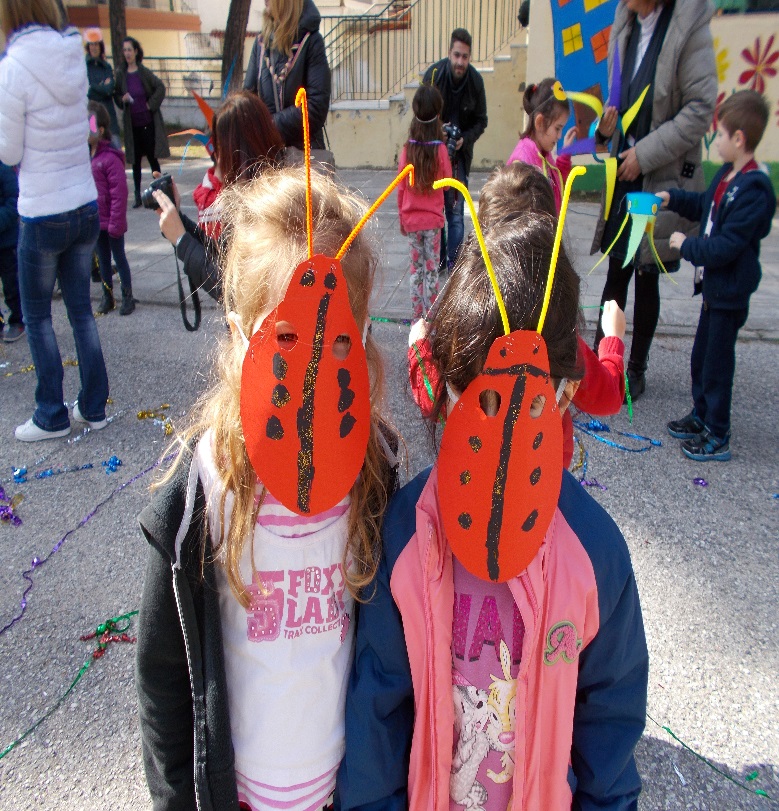 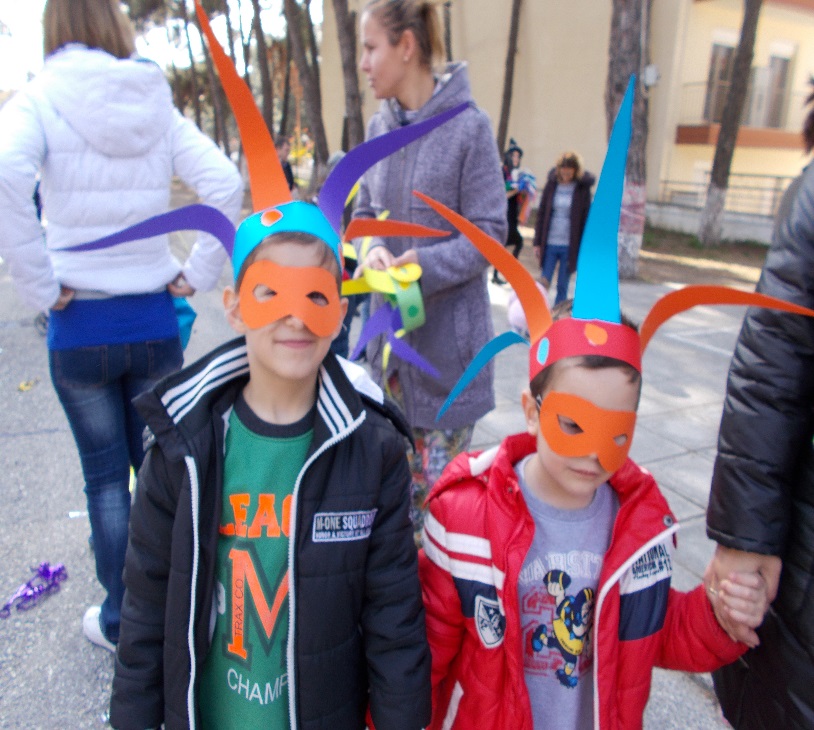 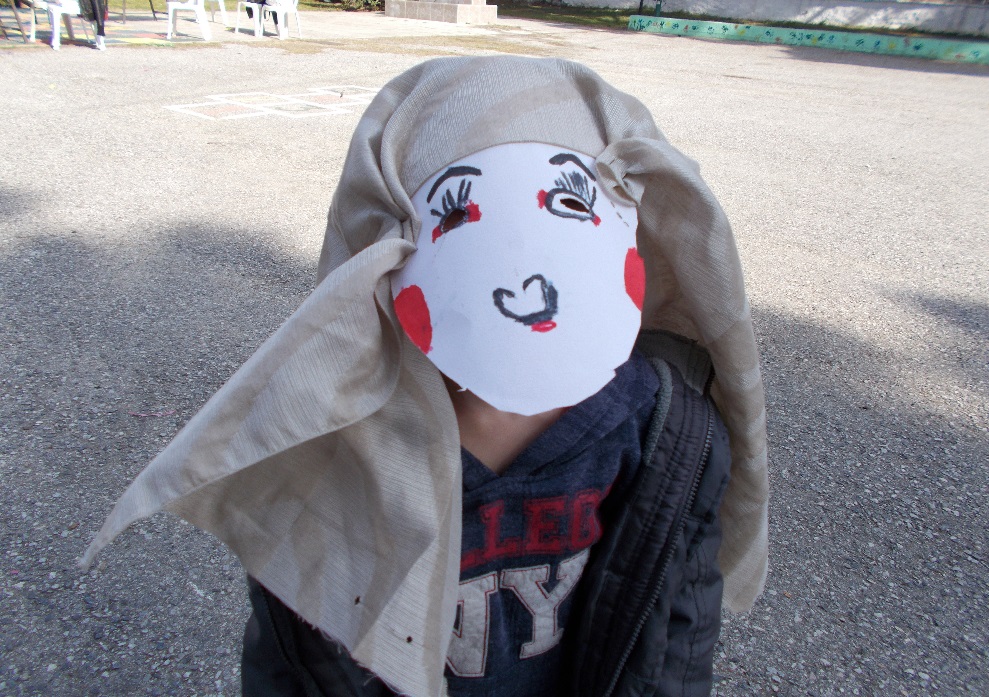 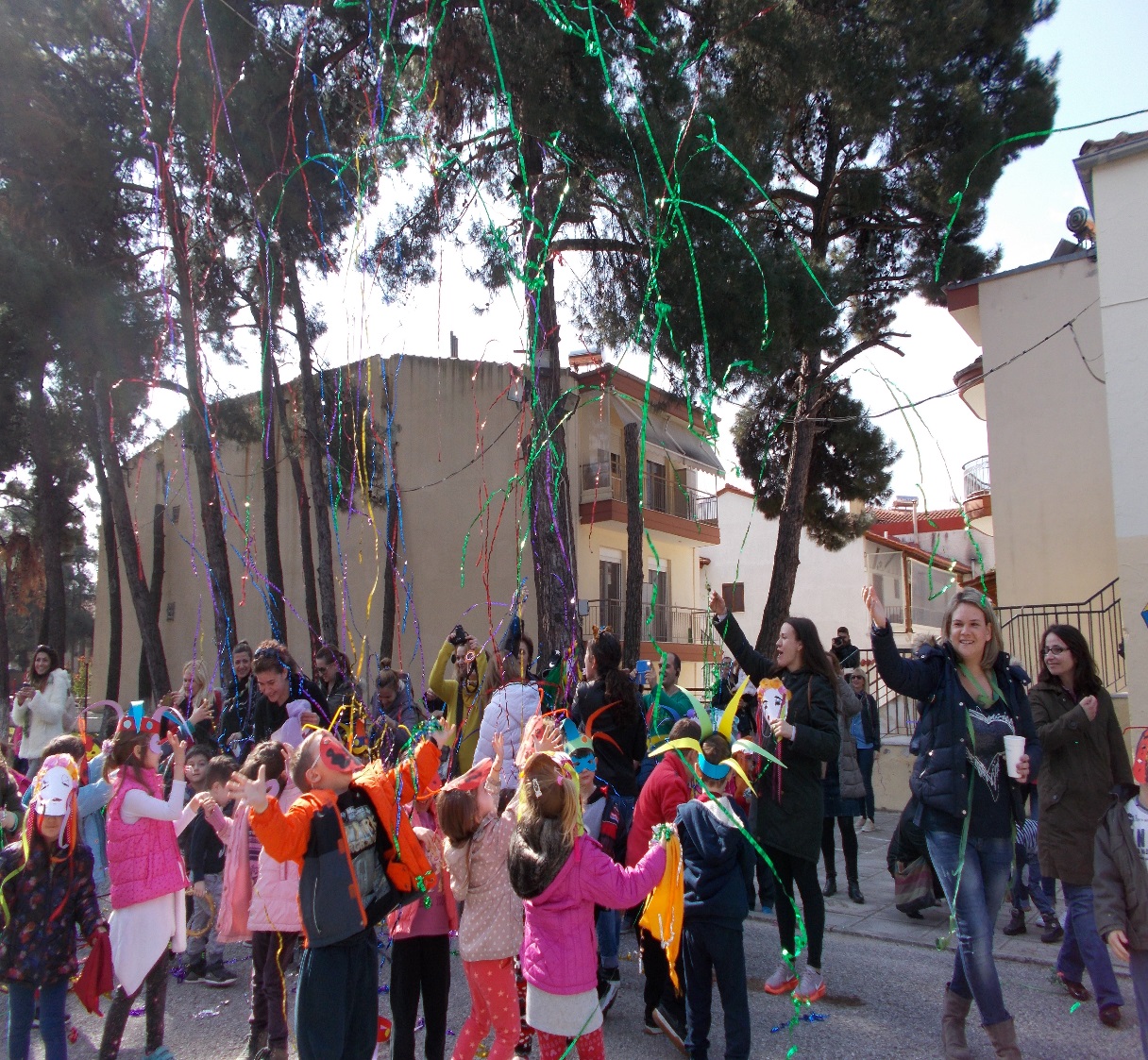 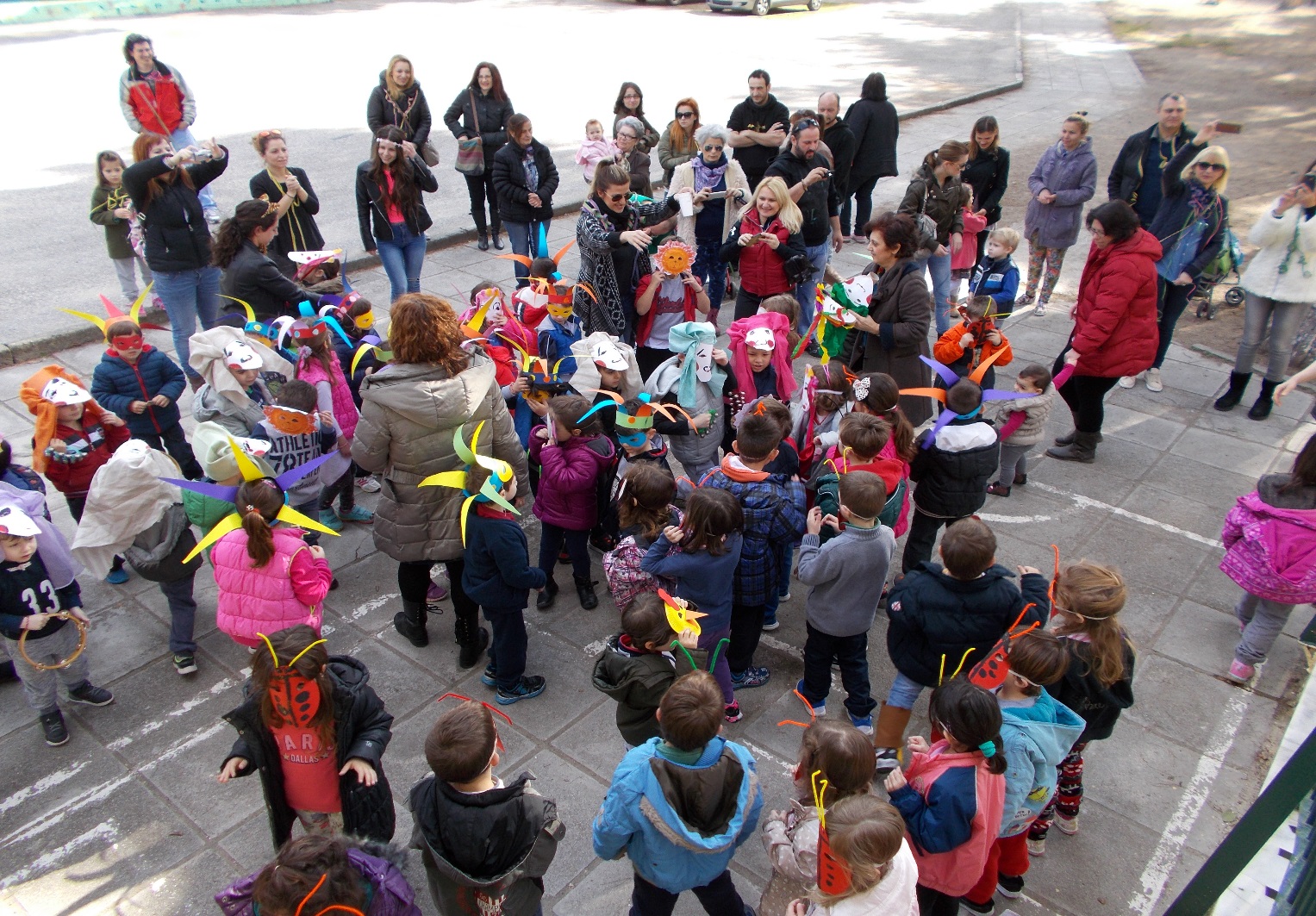 We sung, danced and ate …
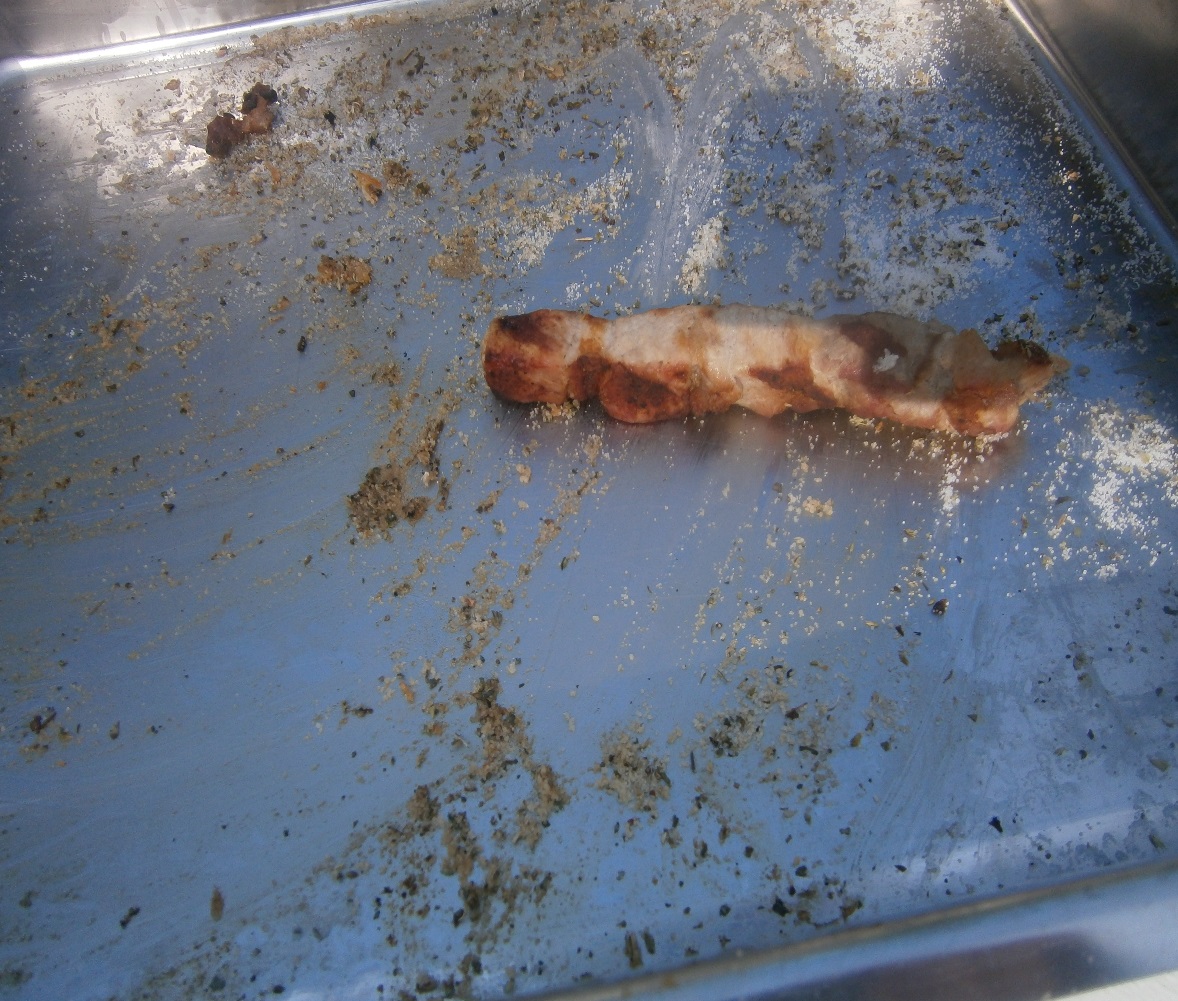 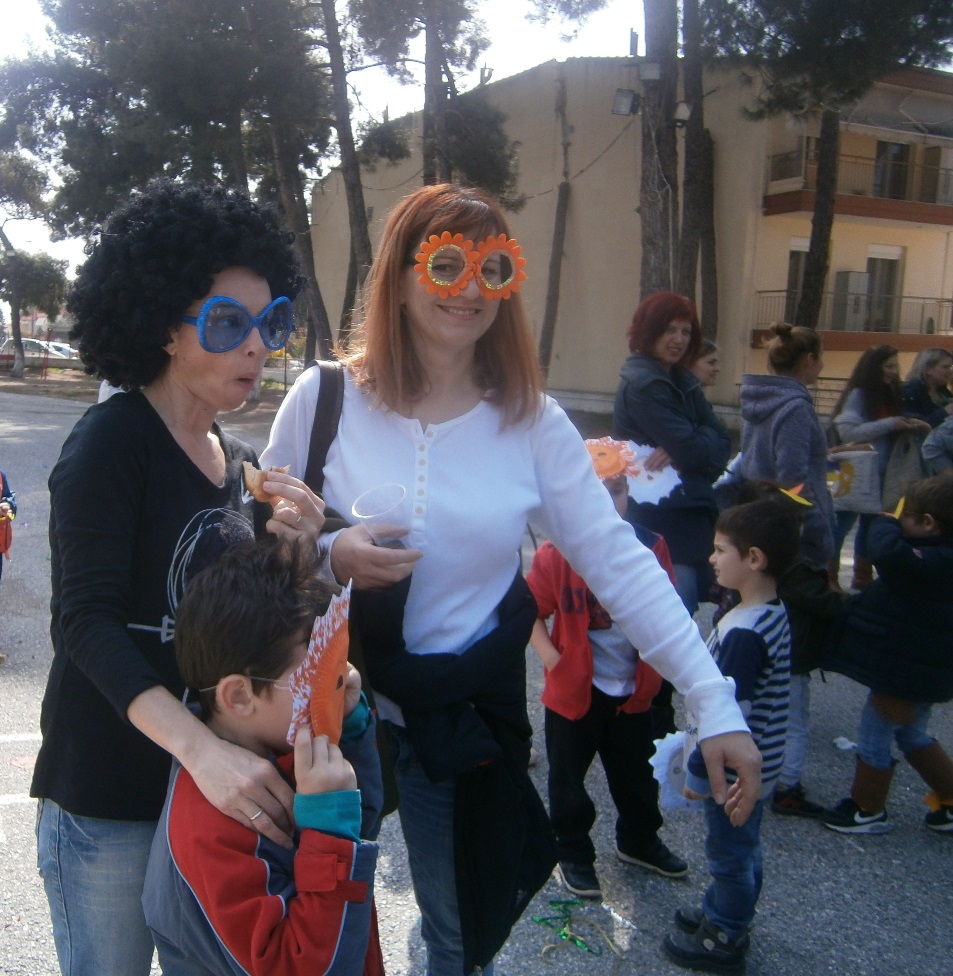 This is me… with a wig of course!!!
Only one souvlaki left!!!
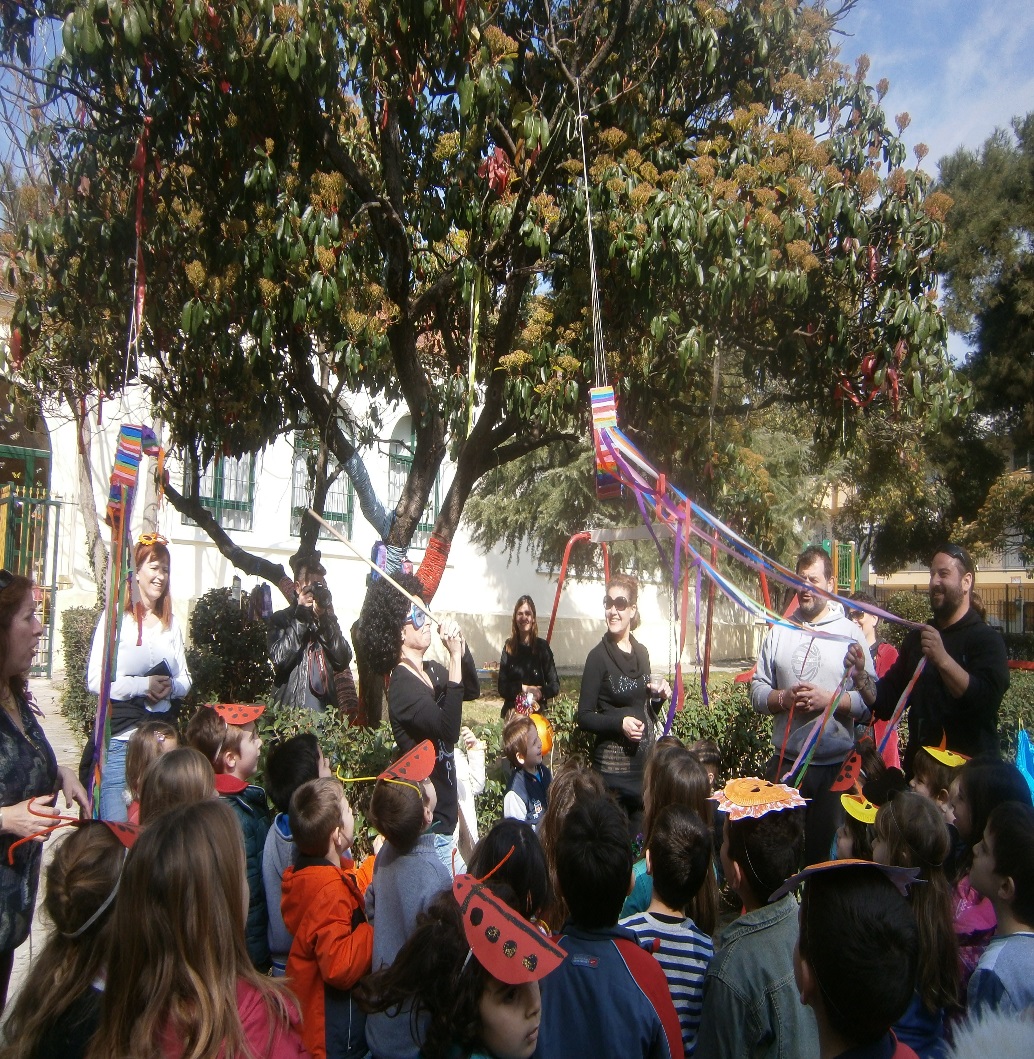 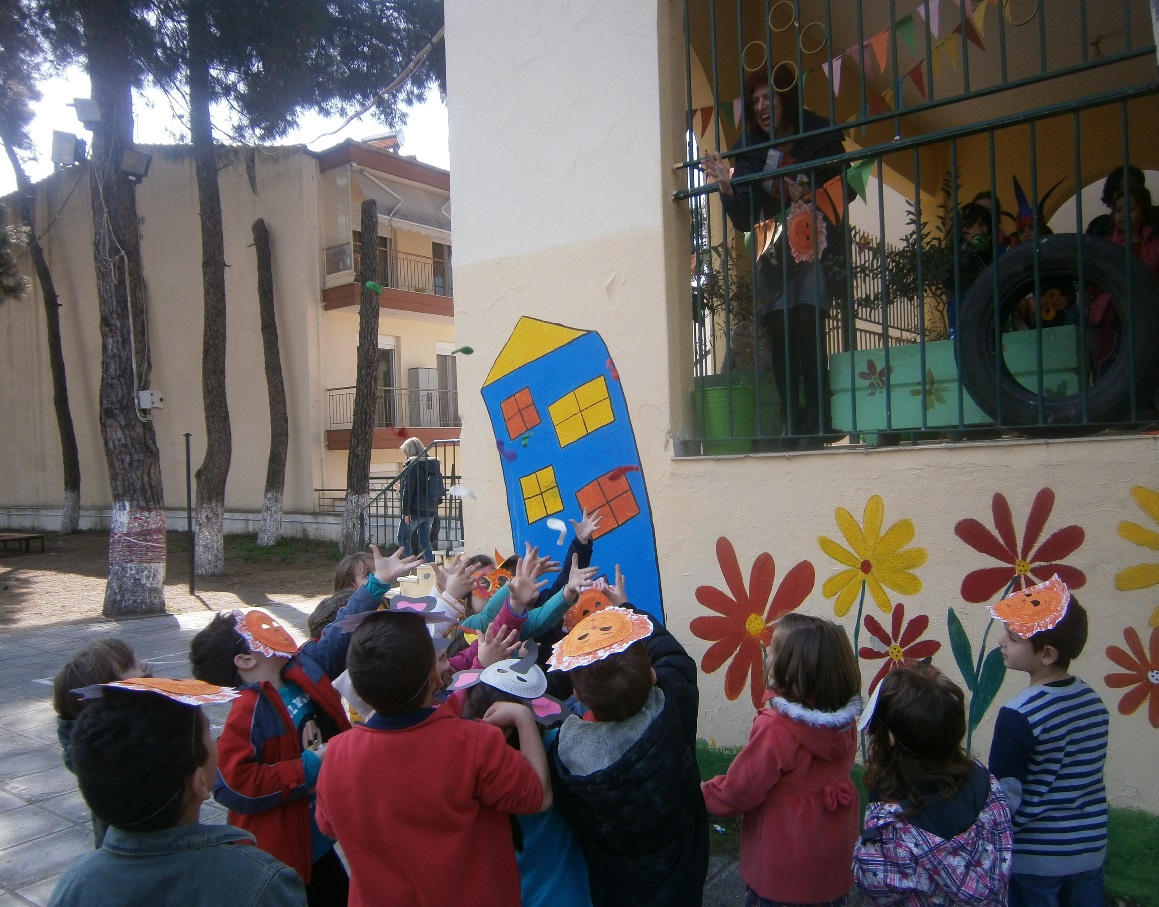 The duty to break the Pignata and  free the candies was mine!
Children trying to catch balloons!!!
In class…
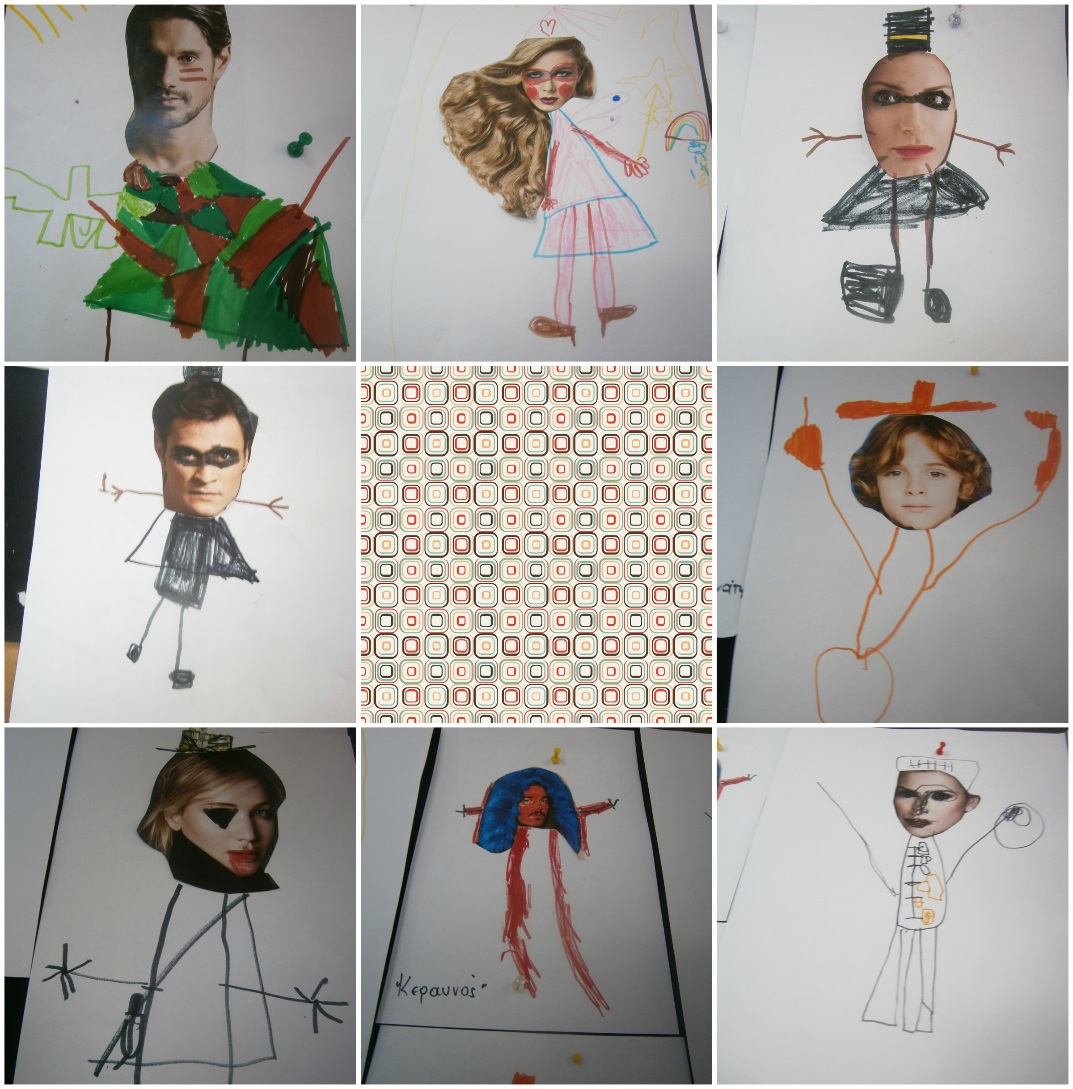 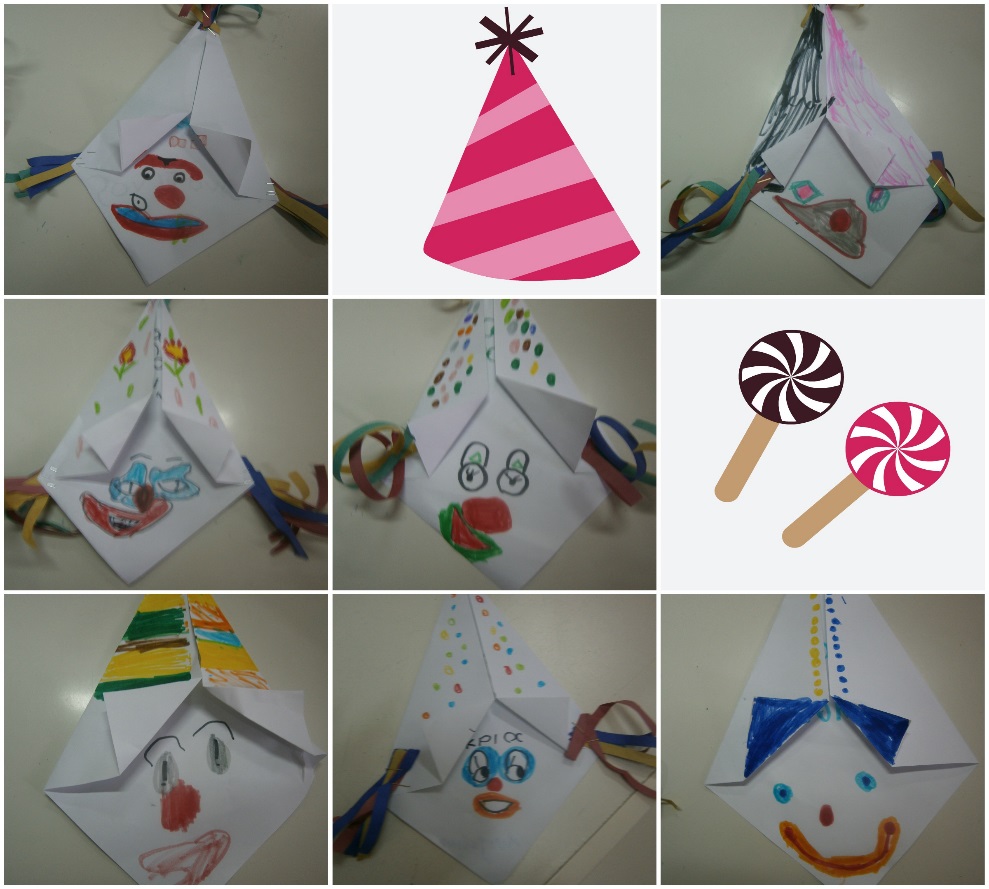 We made funny clowns!
We dressed up famous people!
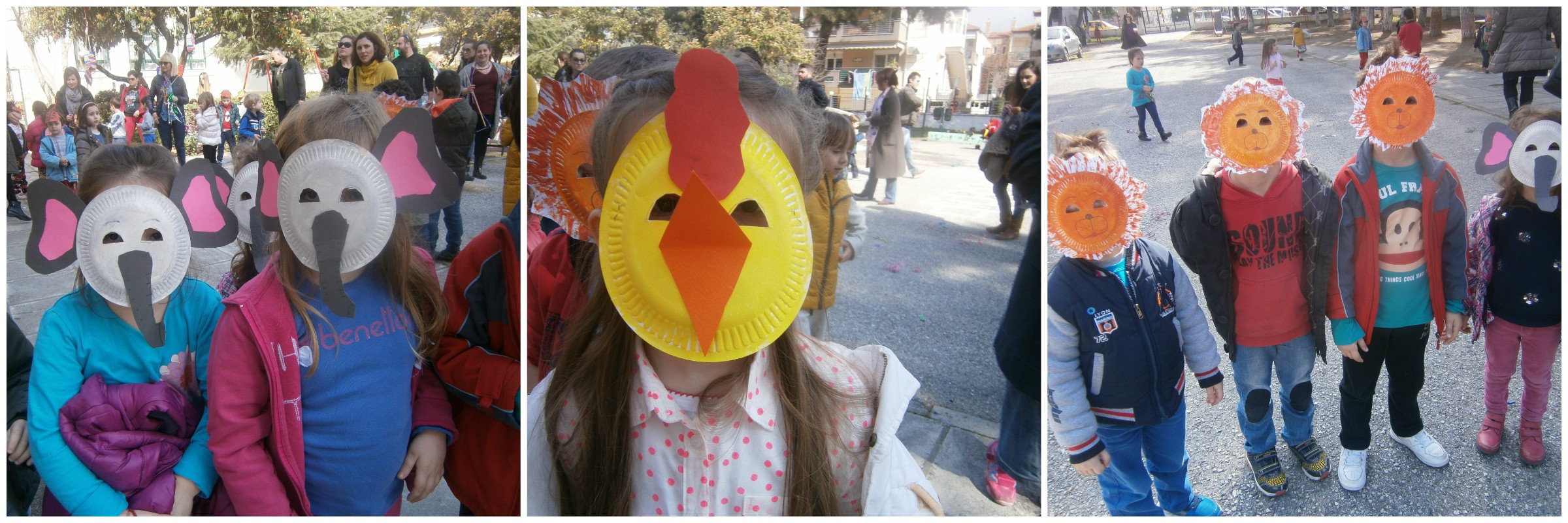 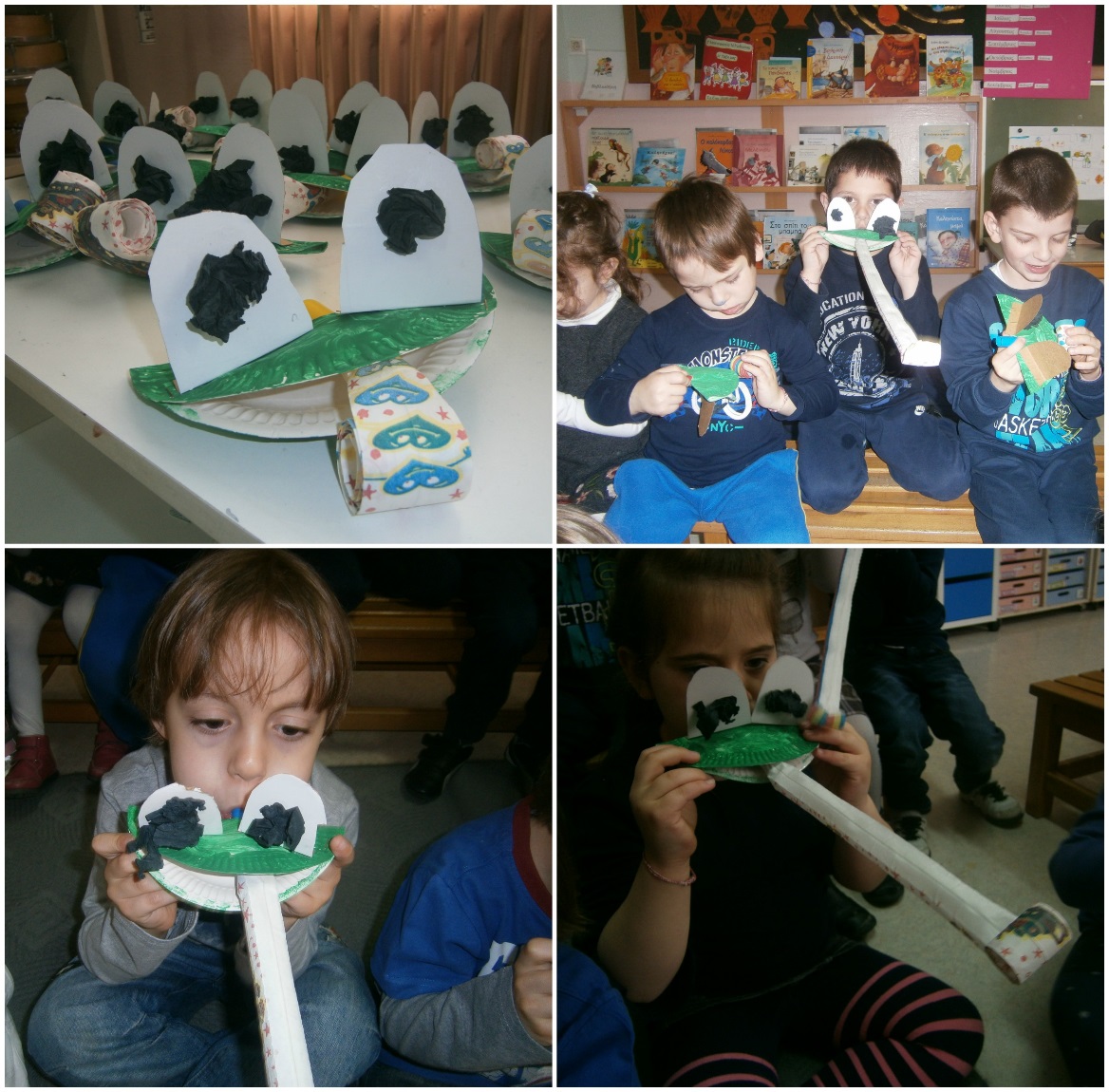 We made masks inspired from the “Animals’ Carnival”
And we made funny frogs!
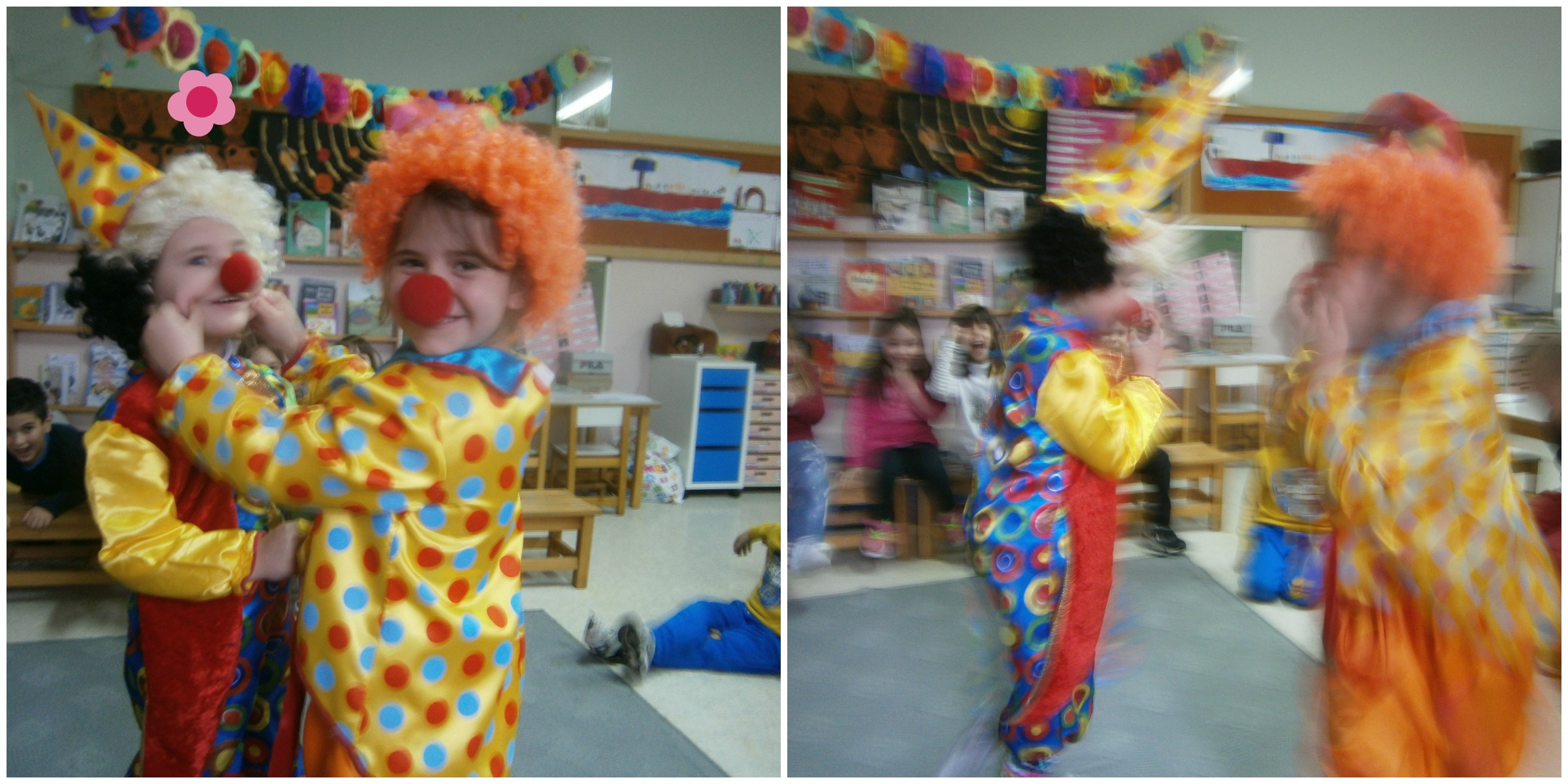 We played drama games!!!
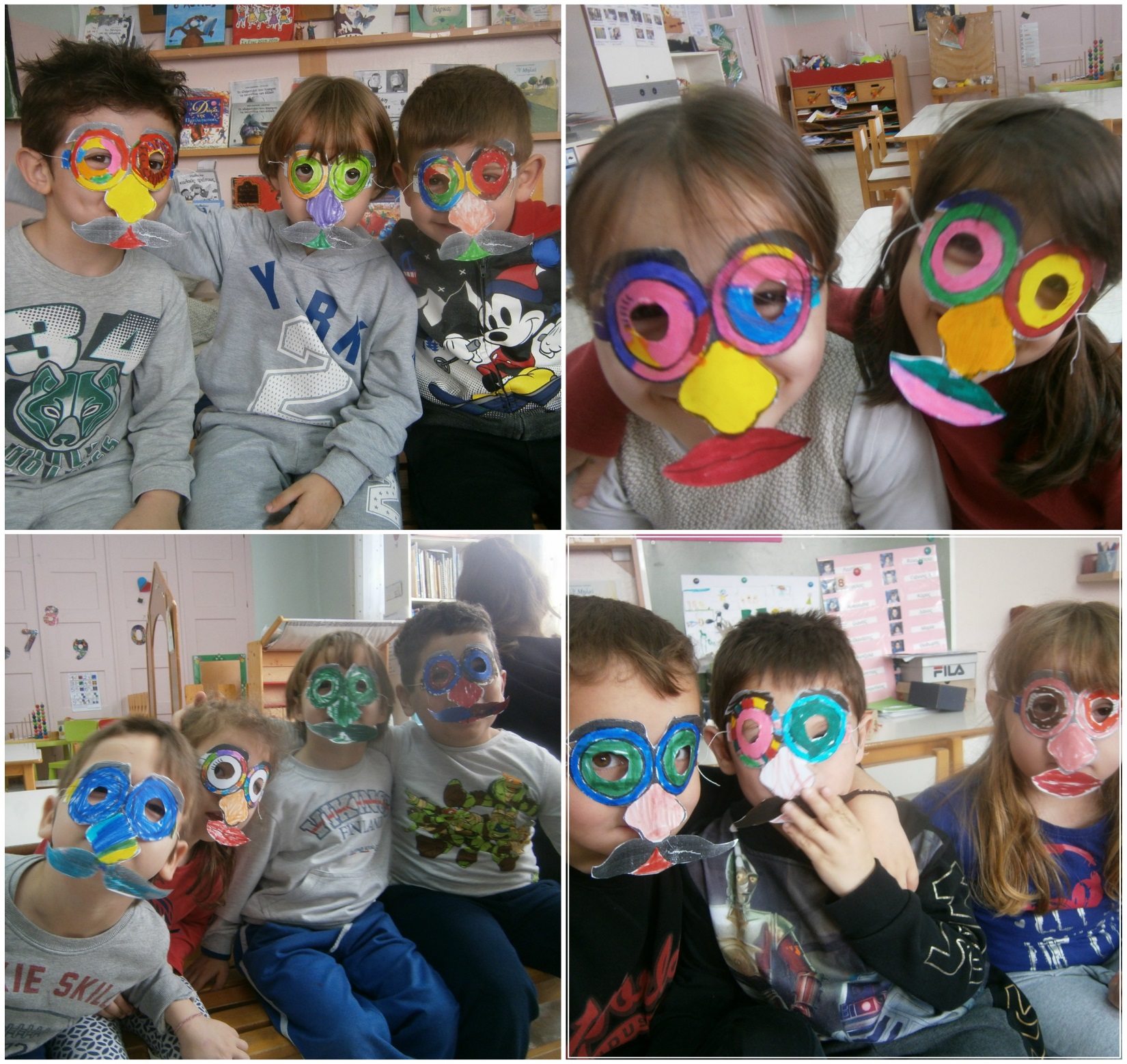 And we make silly faces!!!!
The last Friday of Carnaval children came to school dressed up.
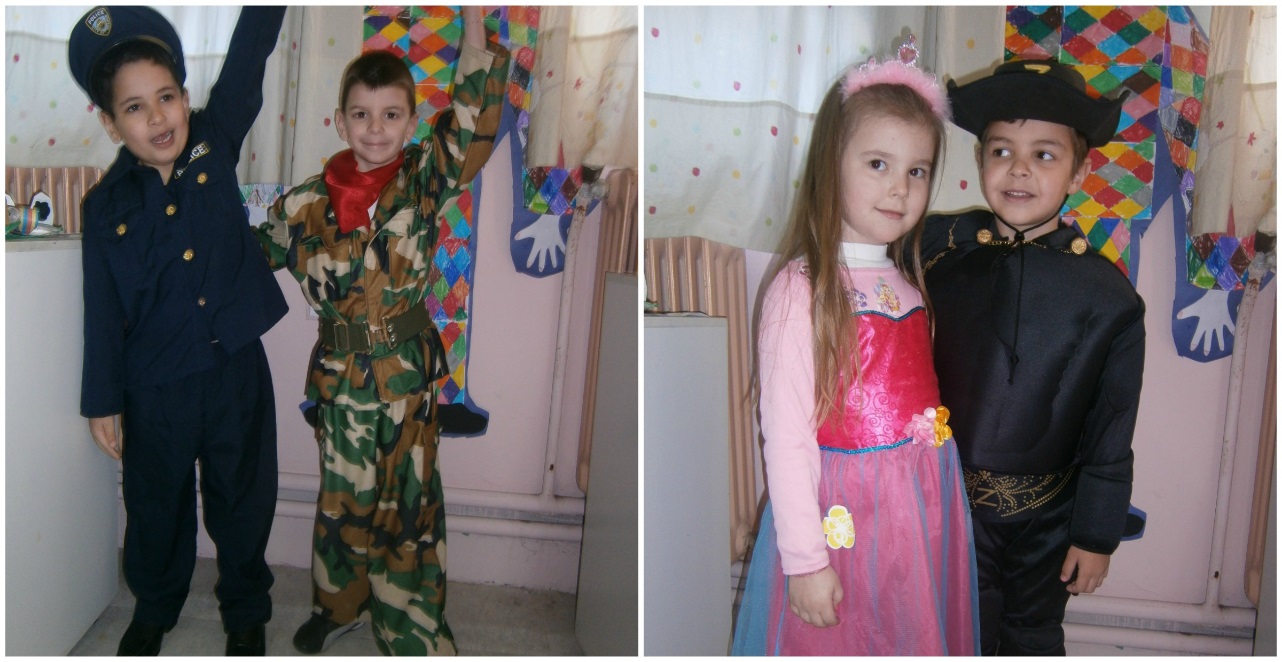 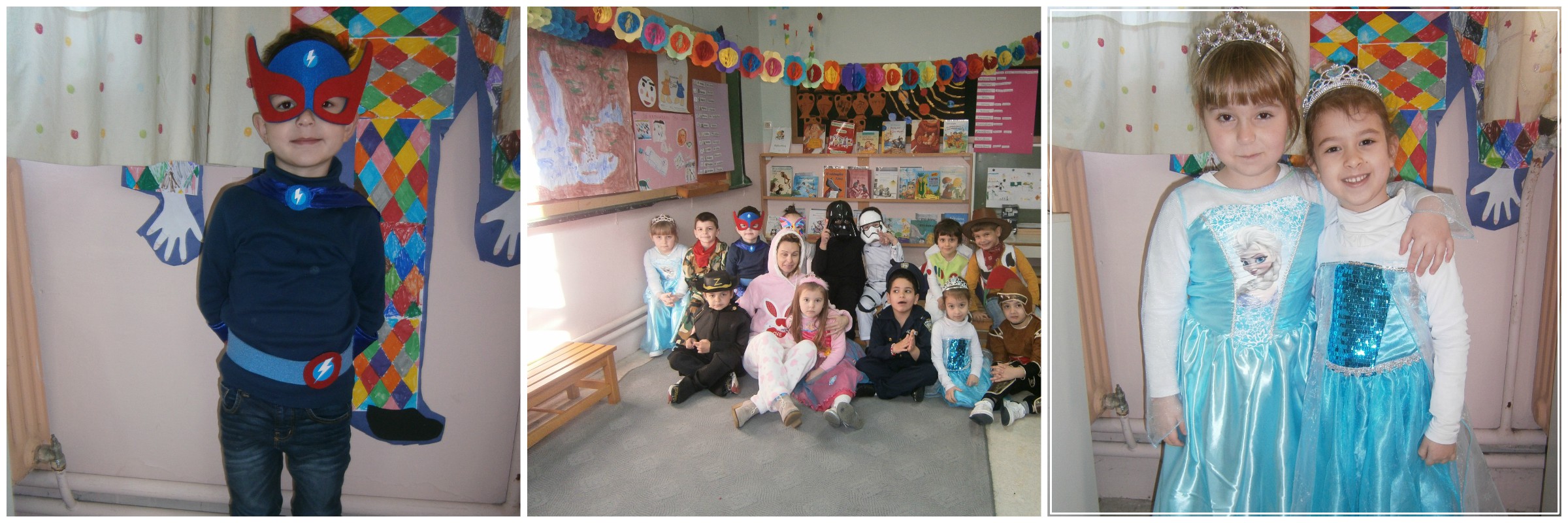 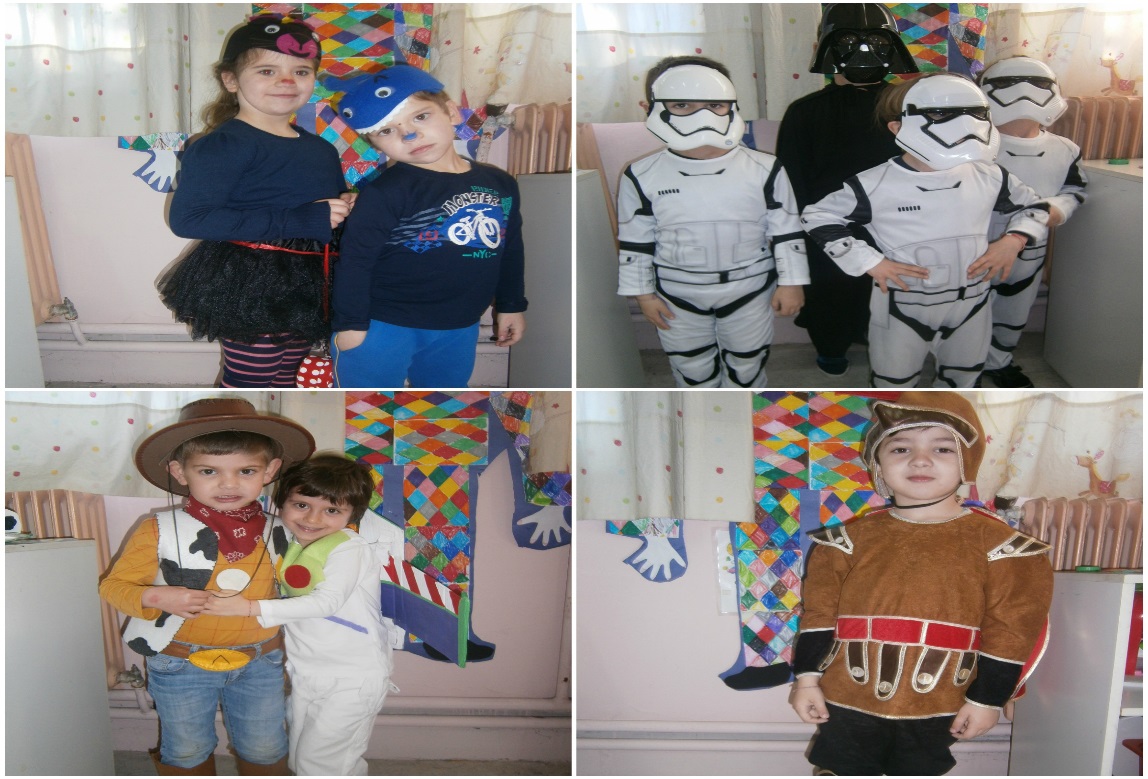 We danced, ate, sung and played traditional carnival games!!!Such as…
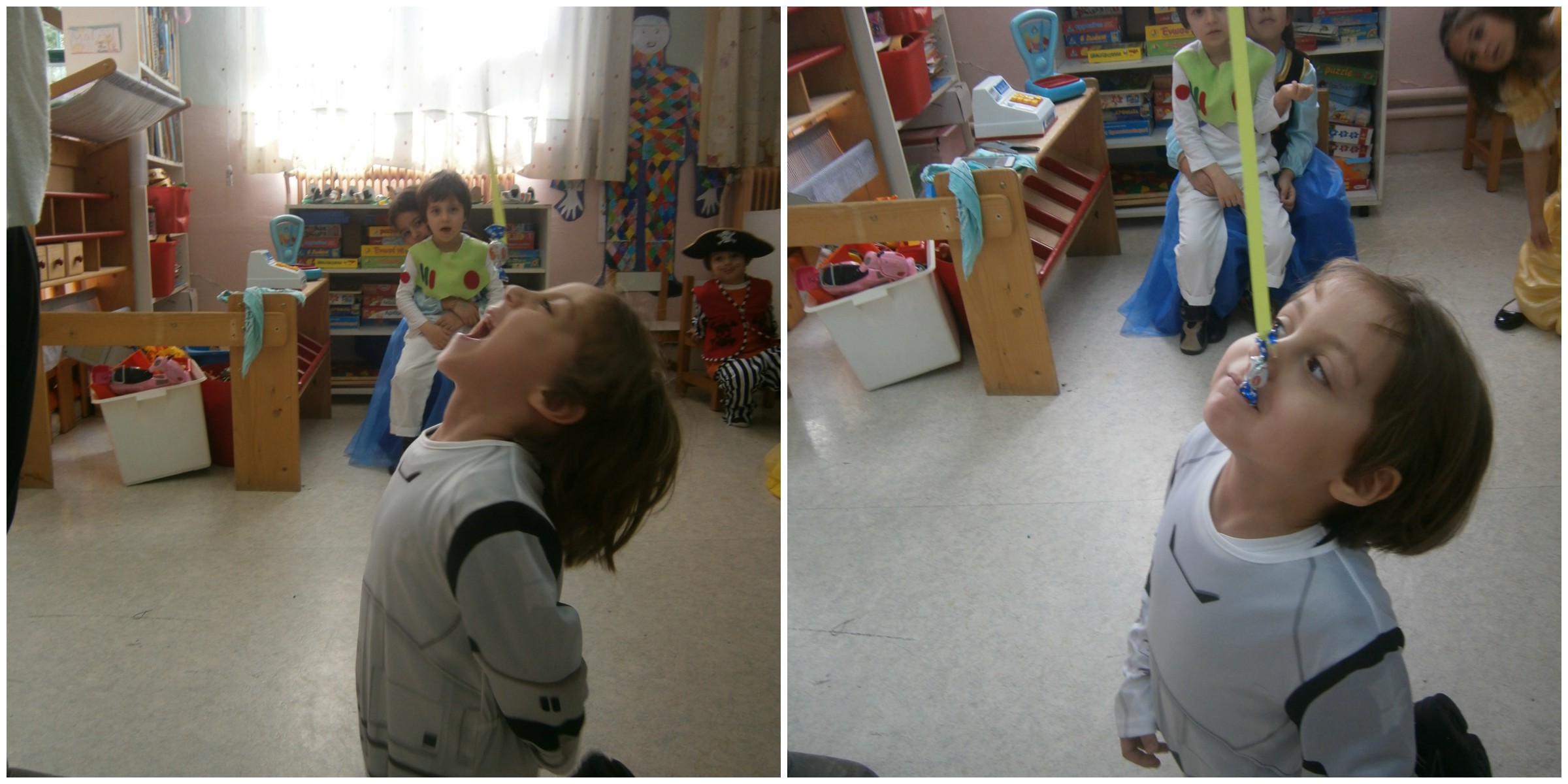 ….”Catch the candy with the mouth”!
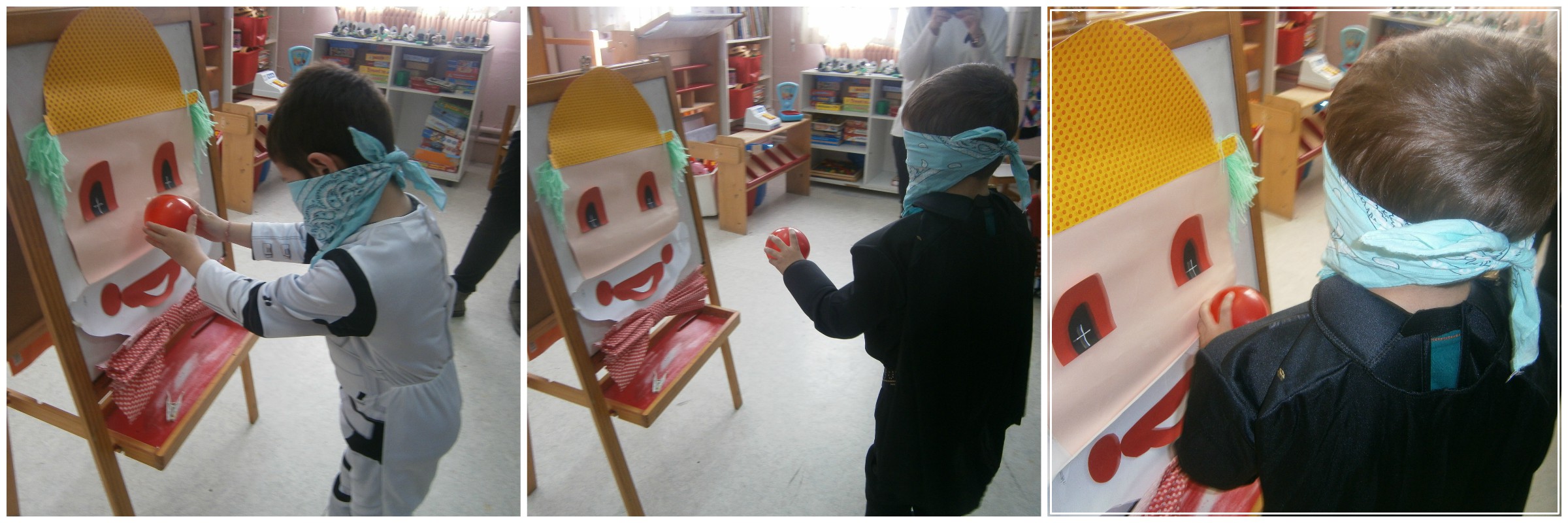 “Put the clown’s nose”
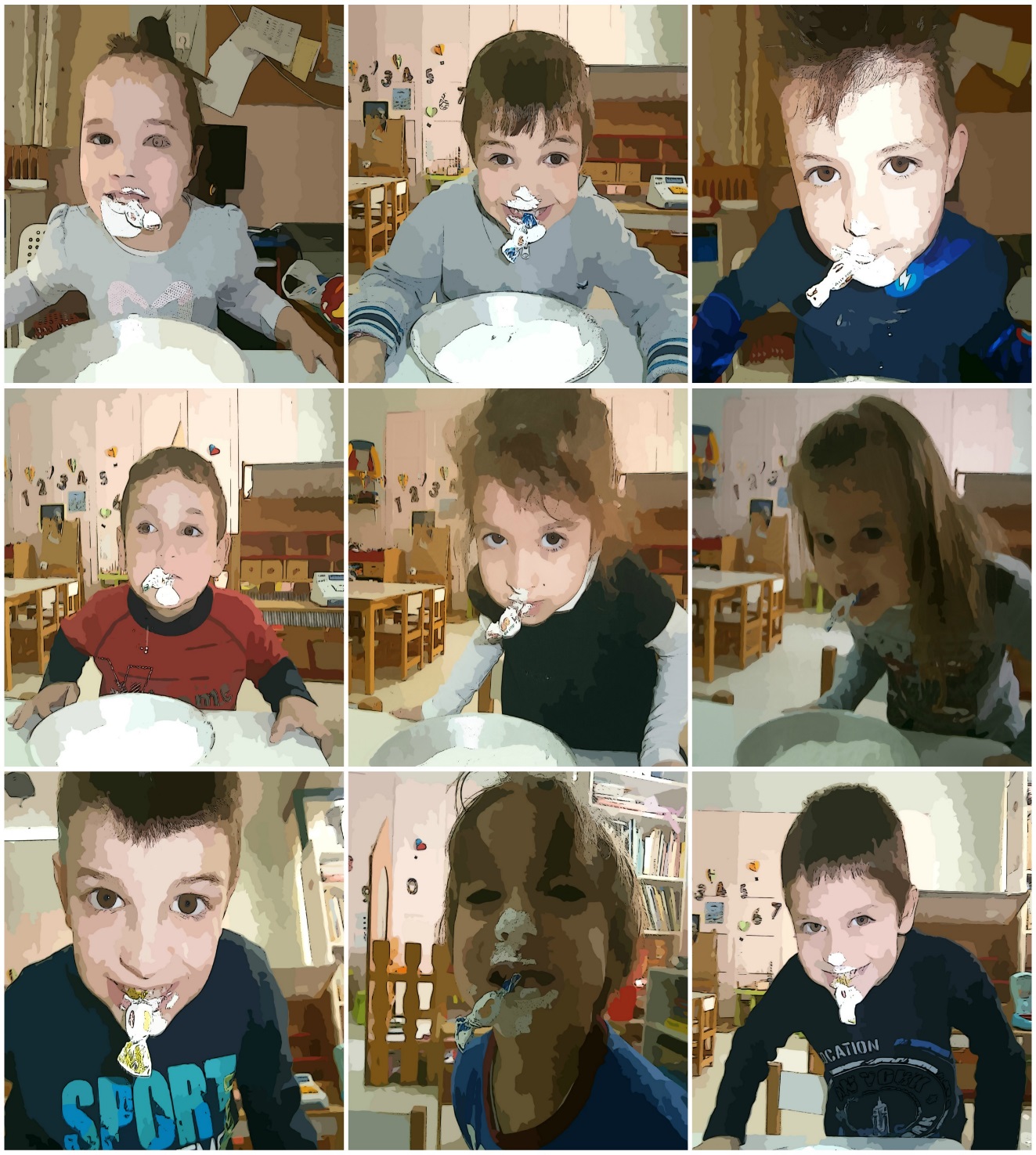 “Try to find the candy in the flour”!
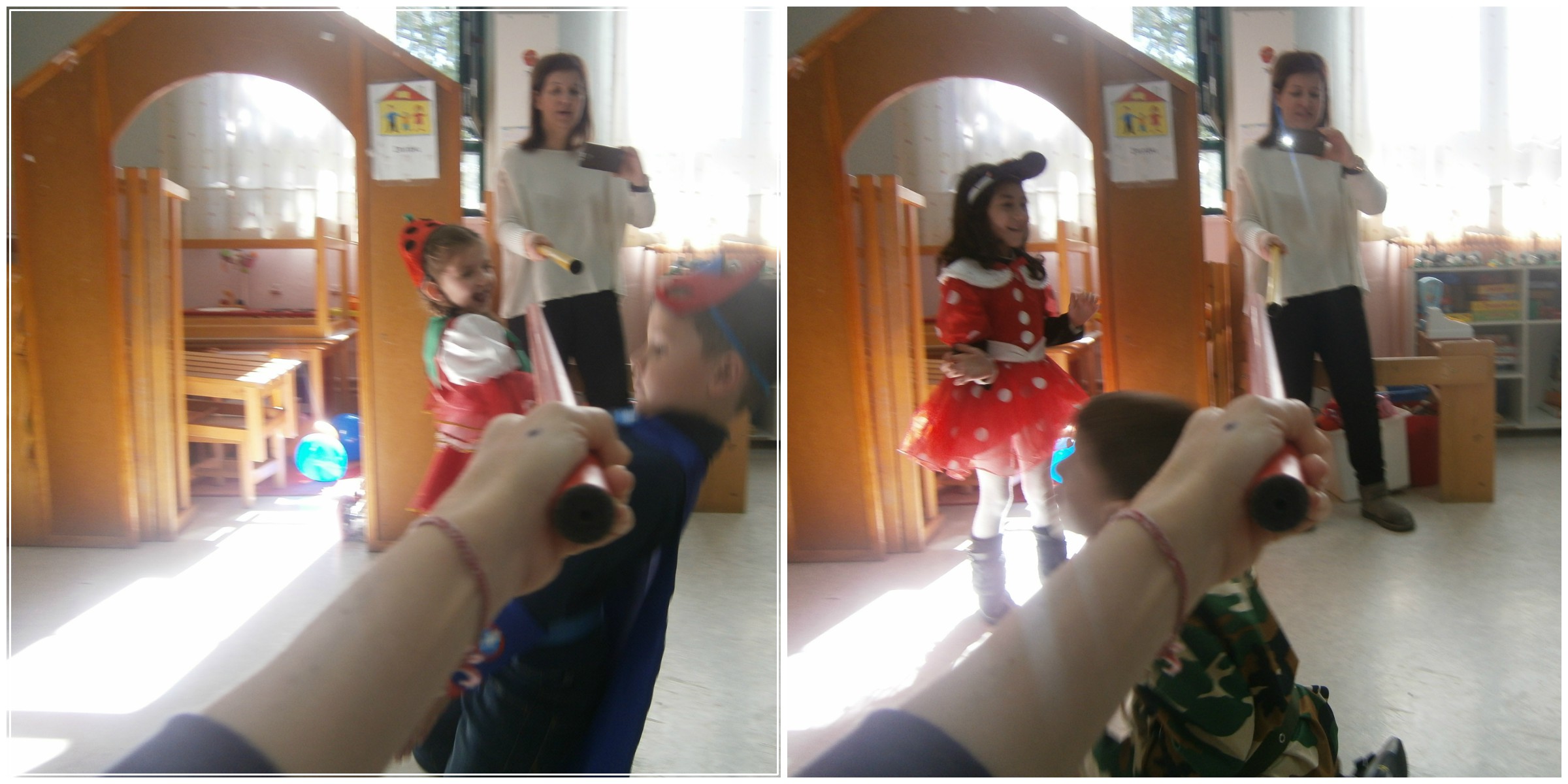 Limbo dance!!!!
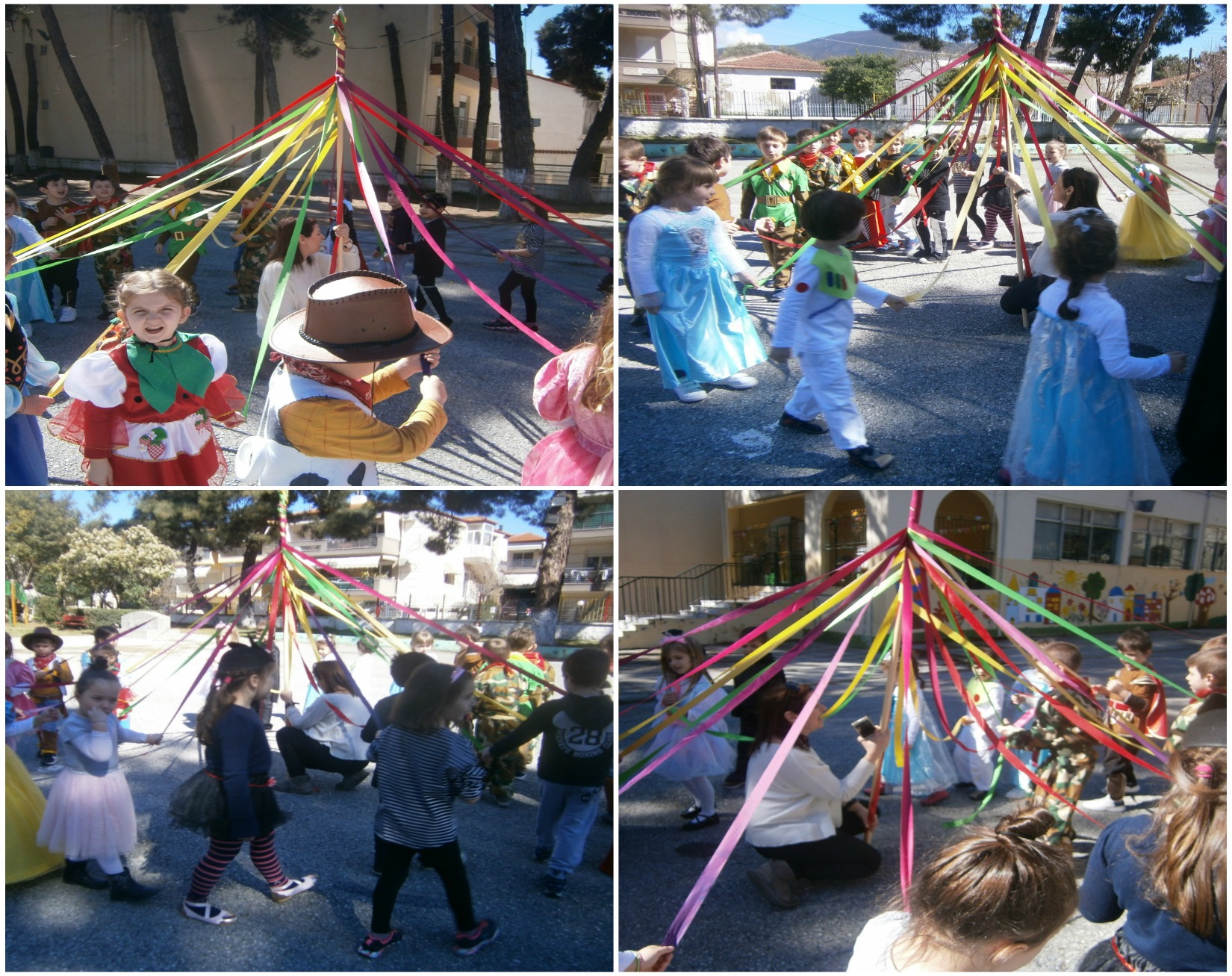 Outside we sung and rolled over the traditional “Gaitanaki”
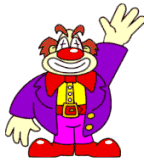 …till next year!!!!